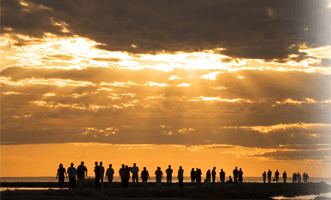 We are a Chosen Generation 
                              Reveal to Us Your  End Time Secrets
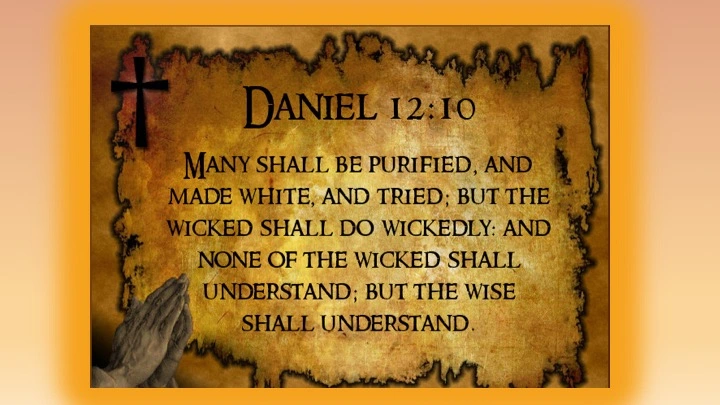 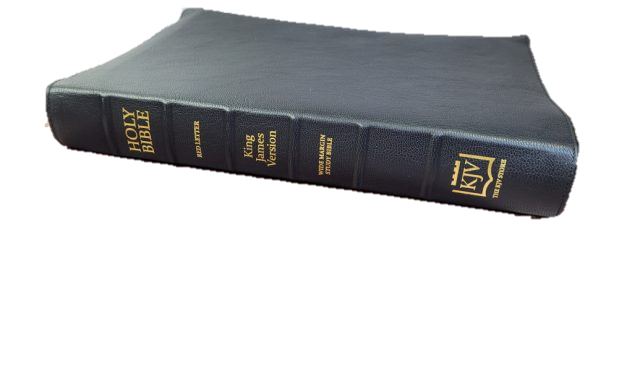 7 Popular End Time Teaching  - Corrected by the Word of God
Real Crossing of the Red Sea   -  Exodus 3: 1,12;   Galatians  4:25; 
      Real Location of Mt. Sinai

2. The Battle of Gog/Magog – Not Russia
         Timing,  Identity of  Leader & Coalition of Countries

3. One World Religion or Harlot- Revelation Chapter 17
 
Kings of the East – Not China  - Revelation 16:12; Gen 29:1; Judges 6:3

Identity of Anti-Christ      Revelation 13: 1-10
      Mark of the Beast       Revelation 13:16-18

6.    City of Adam & Garden of Eden -   Genesis Chapter 3;  Joshua 3:16

7.  End Time Revival or End Time Apostasy -   2 Thessalonians 4:1-3; Luke 18:8
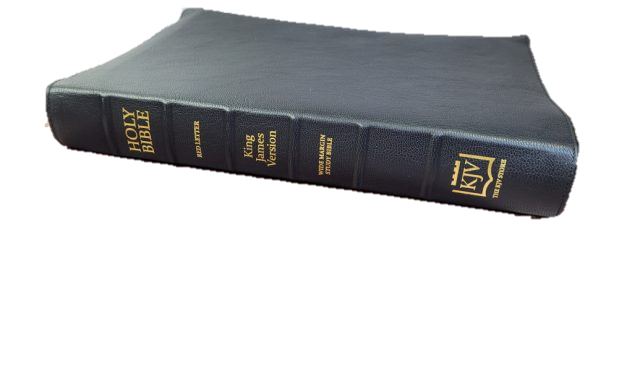 #1.  Where was the Real Red Sea Crossing? 
               Exodus Chapter 3:1-3 – Galatians 4:25
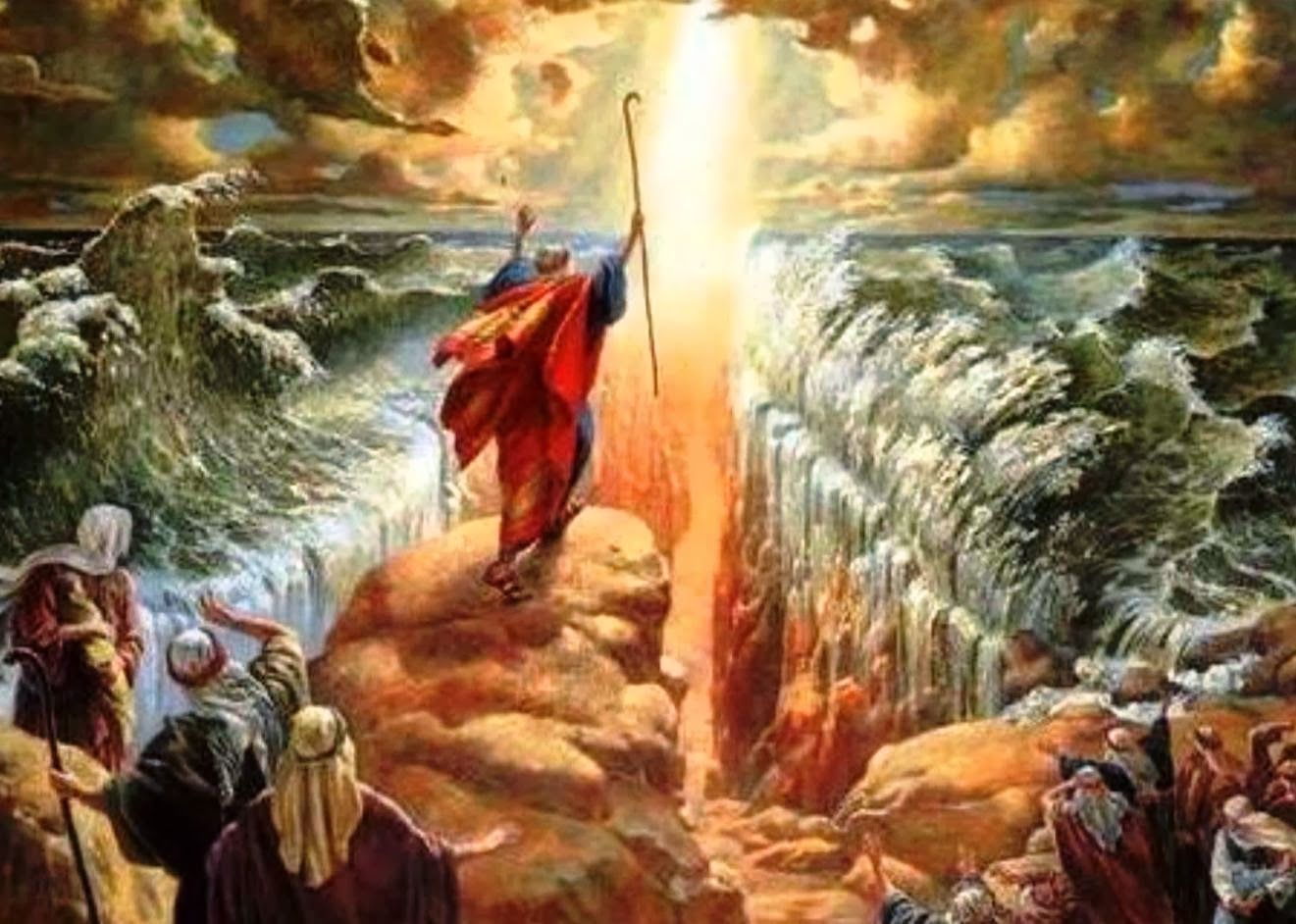 Exodus 3:1     “Now Moses kept the flock of Jethro his father-in-law; the priest of Midian: 
and he led the flock to the backside of the desert, and came to the mountain of God, even to Horeb.
 2. And the Angel of the Lord appeared to him in a flame of fire out of the midst of a bush.
       He looked and the  bush burned with fire, and the bush was not consumed.
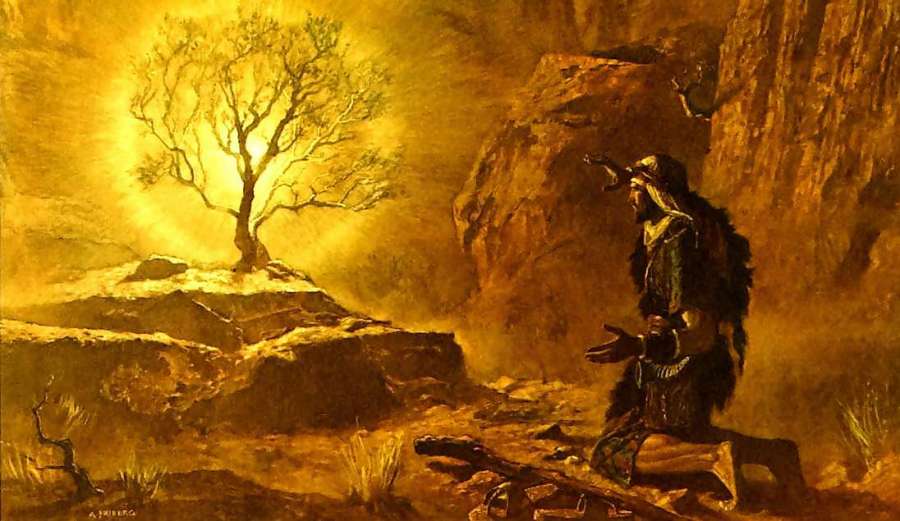 11. “And Moses said to God, Who am I that I should go forth to Pharaoh,                                                                   and that I should bring forth the Children of Israel out of Egypt?

12. And God said, ‘Surely I will be with you, and this shall be a token to you that I have sent you:
When you have brought forth the people out of Egypt, you shall serve God on this mountain.” 

18. And the people shall hearken to your voice, and you shall come, you and the olders of Israel to the King of Egypt, and you shall say to him, ‘The Lord God of the Hebrews has met with us: now let us go,                   we beseech you, 3 days journey into the wilderness, that we may sacrifice to the Lord our God. “
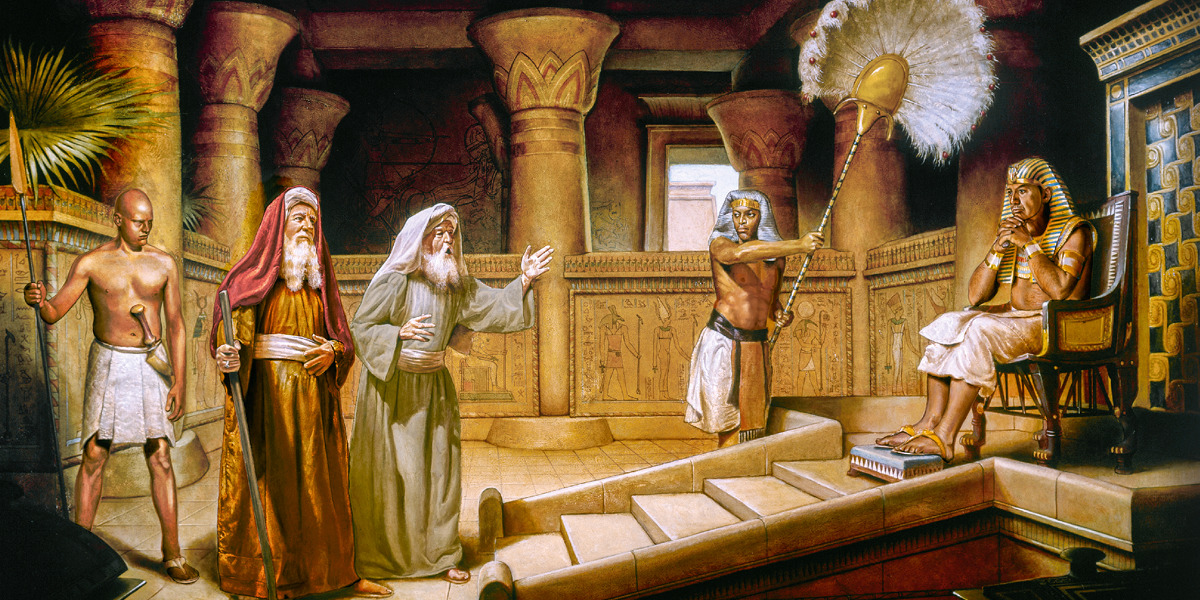 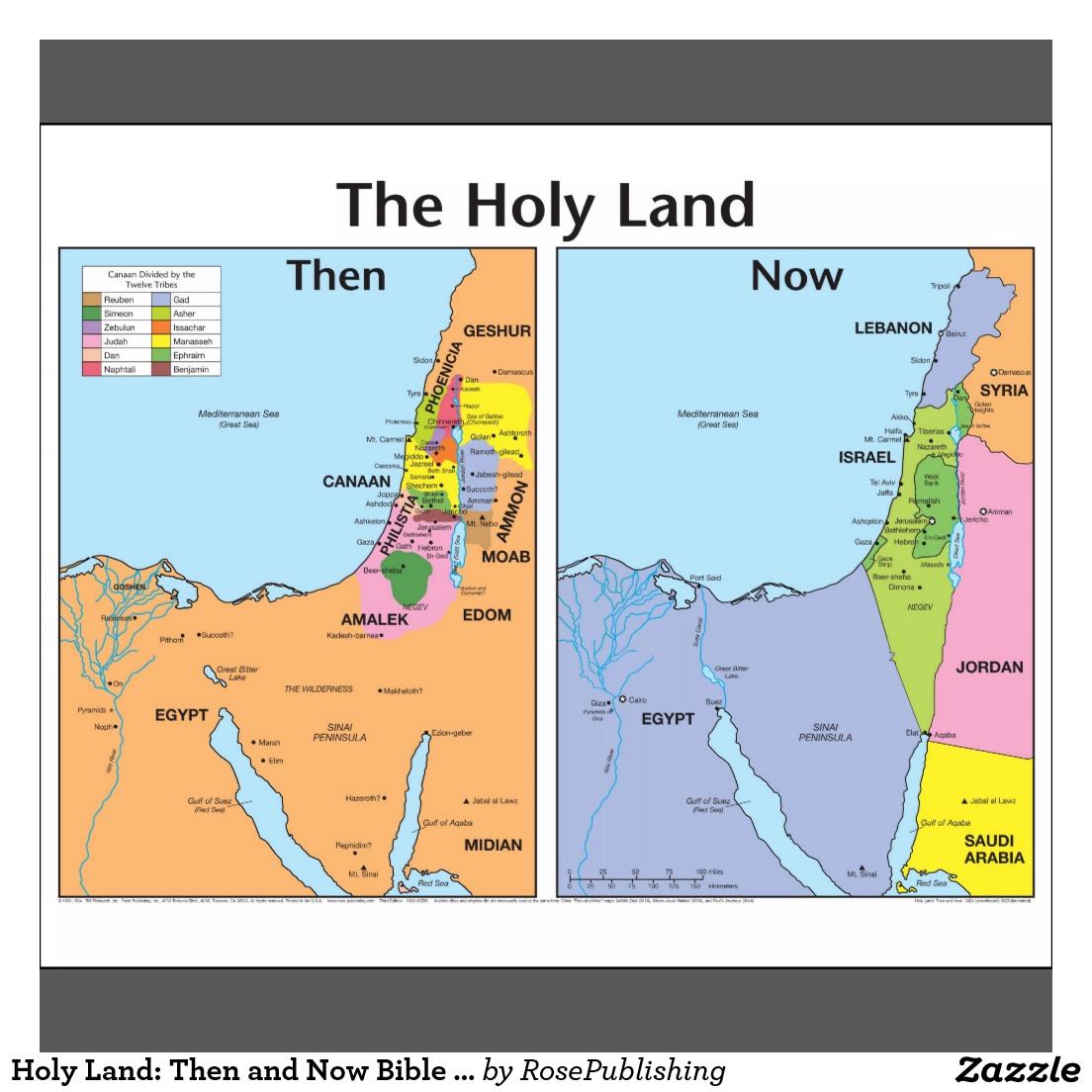 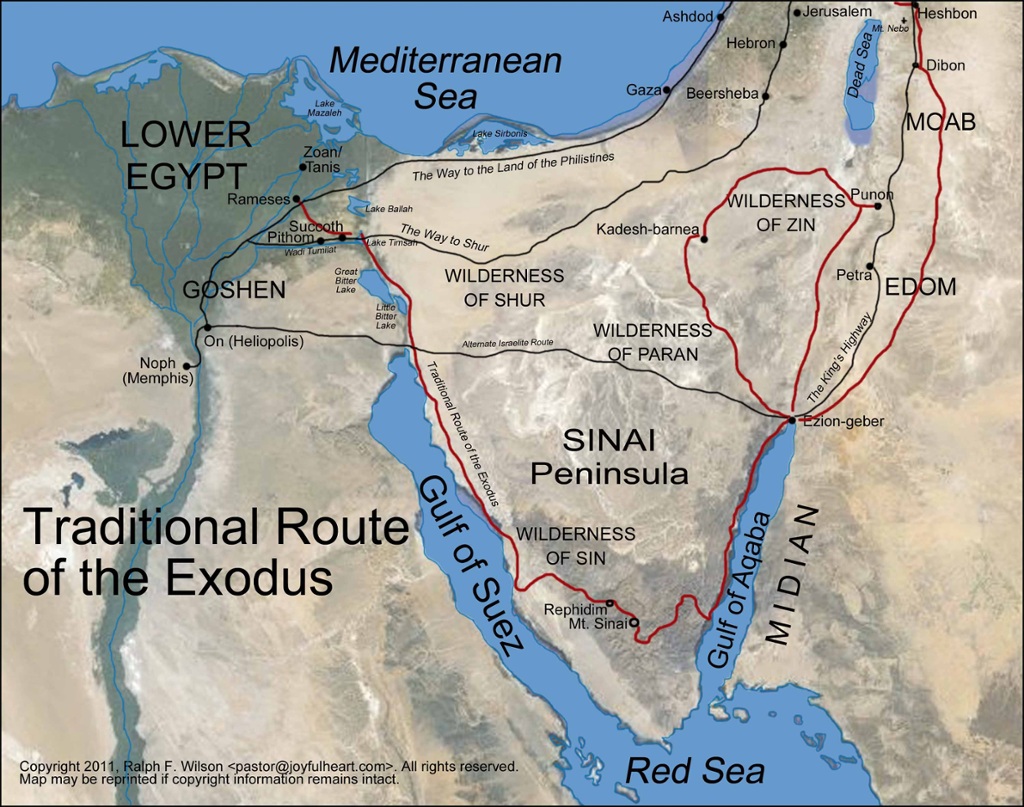 The  Crossing of the Red Sea
   No Biblical Archaeology found

The Traditional Mt. Sinai in Egypt
    No Biblical Archaeology found
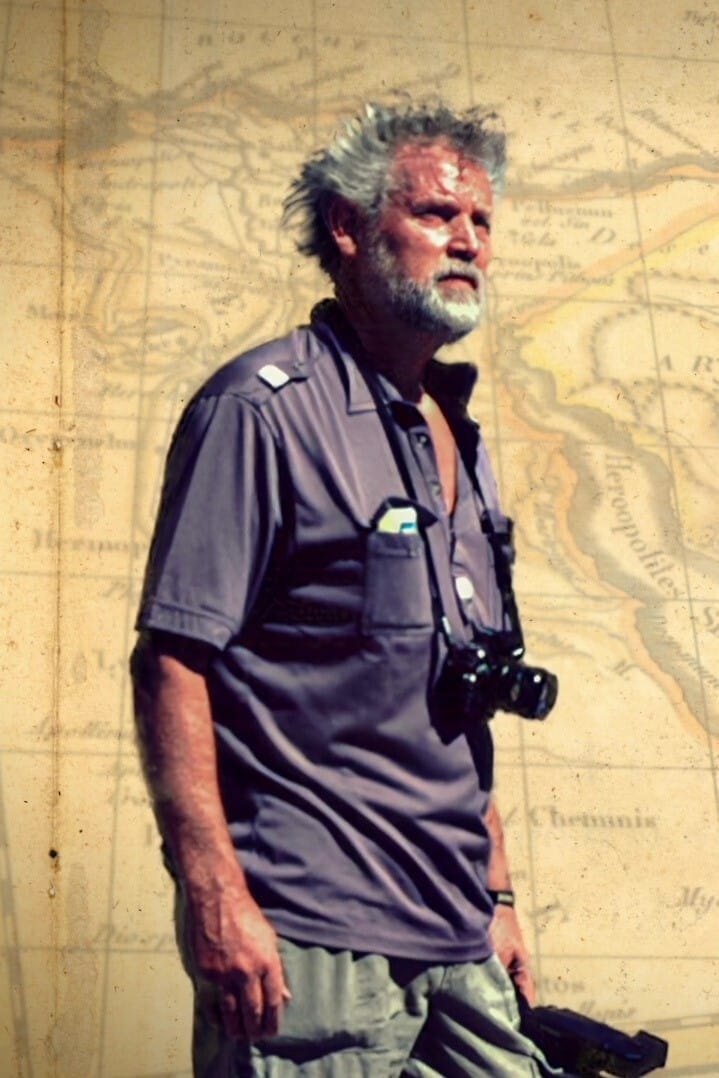 In 1978 Ron Wyatt,
a nurse anesthetist 
travelled to the Sinai and Saudi Arabia to research clues he read in his Bible. 
He found the real Red Sea crossing
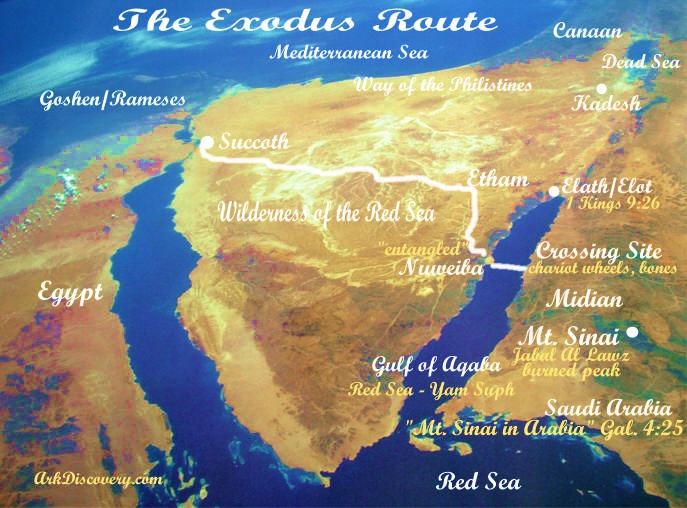 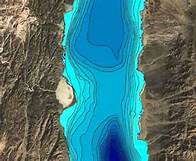 The Real Red
Sea Crossing at
Nuweiba Beach

Across Gulf of Aquaba to
Jabal Al Lawz
Saudi Arabia
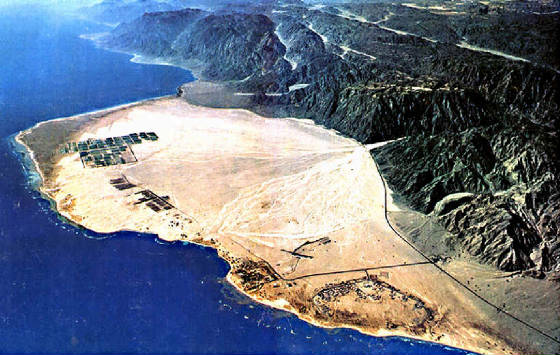 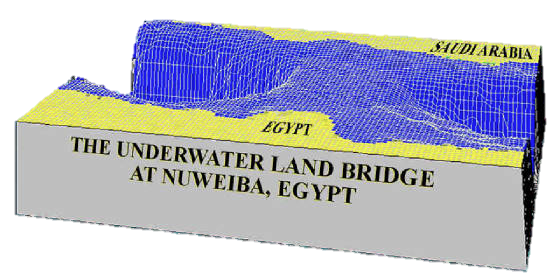 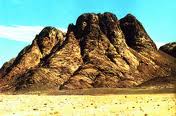 Recent Discovery
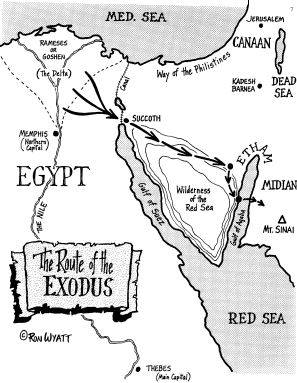 “For this Hagar is Mt Sinai 
in Arabia, and answers to 
Jerusalem which now is,and is 
in bondage with her children”   
      Galatians 4:25
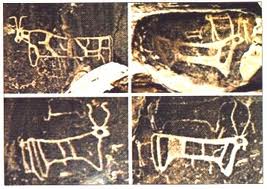 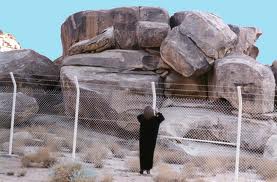 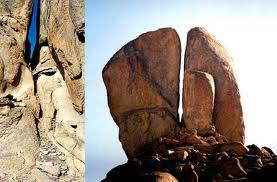 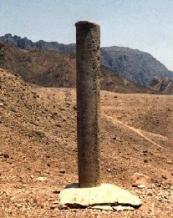 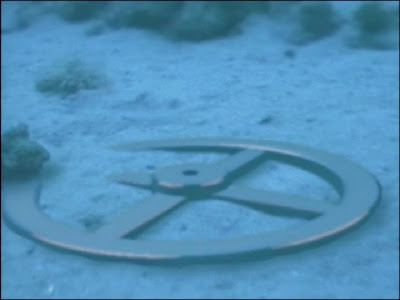 #2.  The War of Gog/Magog           Ezekiel Chapters 38-39
1. And the word of the Lord came unto me, saying,
2 Son of man, set thy face against Gog, the land of Magog, 
   the chief prince of Meshech and Tubal, and prophesy against him,

3 And say, Thus saith the Lord God; Behold, I am against thee, O Gog, 
                 the chief prince of Meshech and Tubal:









4 And I will turn thee back, and put hooks into thy jaws, and I will bring thee forth, 
and all thine army, horses and horsemen, all of them clothed with all sorts of armor, 
  a great company with bucklers and shields, all of them handling swords:
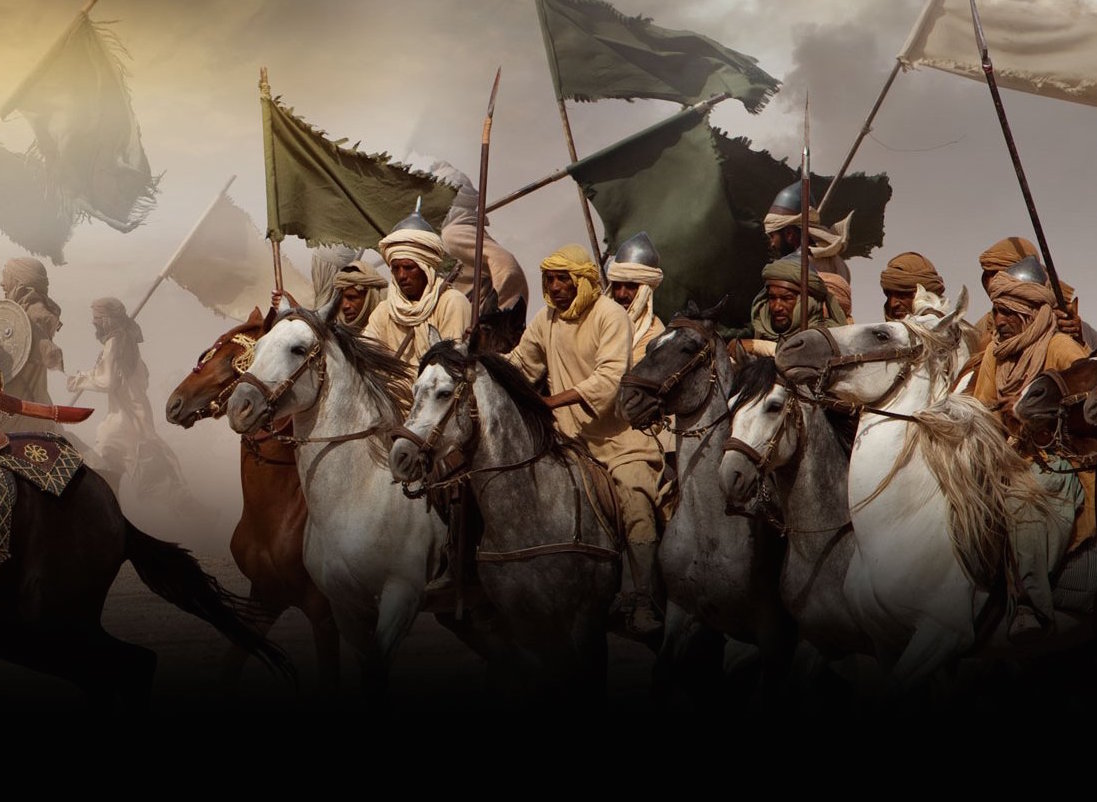 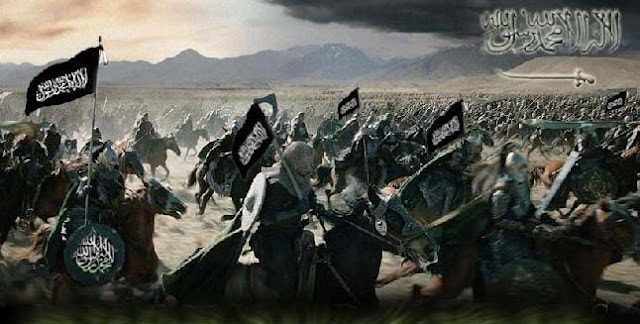 GOG is a Hebrew name translated mountain  in Ezekiel 38-39
 	          Gimel Vav Gimel  means“  The most proud of the proud”
   GOG - a Chief prince/or principality over Turkey – Pergamum, where satan’s throne is  GOG   Leads an endtime coalition of Islamic armies against Israel
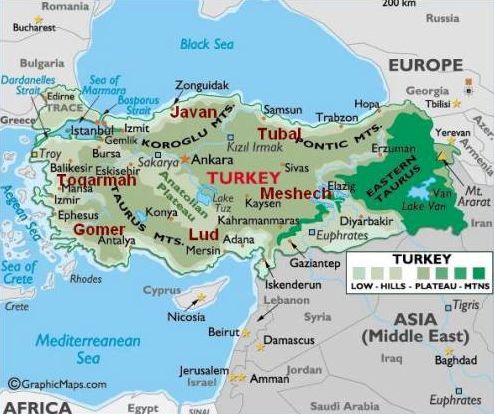 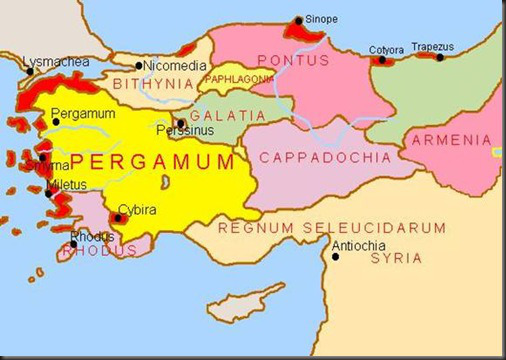 Rev.2:13  “I know your works & where you dwell, even where satan’s throne is:  you hold fast My name, 
even in those days wherein Antipas was my faithful martyr, who was  slain among you, where satan dwells.”
Who is Gog?      Where is Magog?
38:1-2 “And the voice of the Lord came to me, saying, Son of man, 
set your face against Gog, the land of Magog, the chief prince 
of Meshech & Tubal, and prophesy against him.  And say, 
‘I am against you, O Gog, chief prince of Meshech & Tubal.’
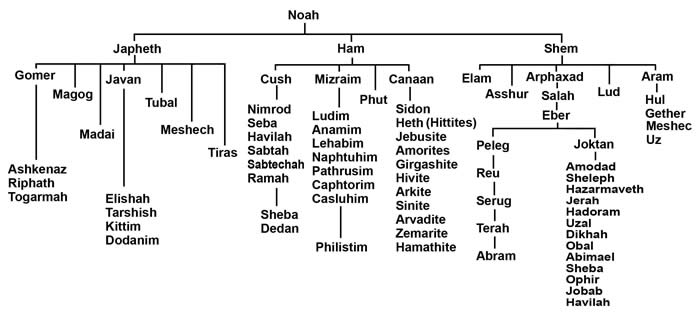 Genesis 10  “The Table of Nations”
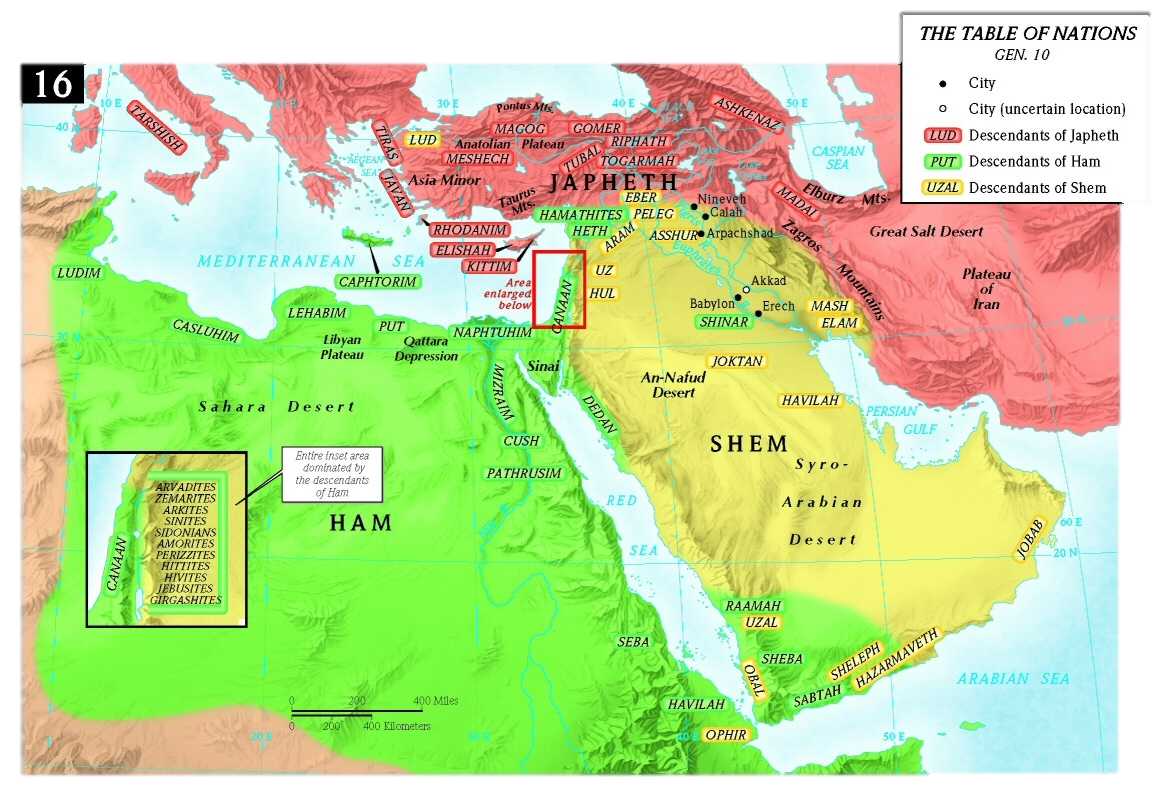 5. Persia, Ethiopia (Kush), & Libya with them: all of them with shield & buckler;
6. Gomer & all of his bands; the house of Togarmah of the north quarters,  & many people with you.
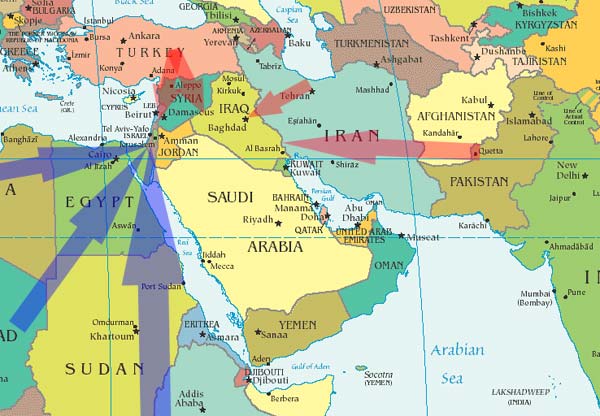 Ezekiel 38:17.   “Are you he of whom I have spoken
in old time by My servants the prophets of Israel, 
which prophesied in those days many years 
that I would bring you against them?
Is Gog the Anti-christ?
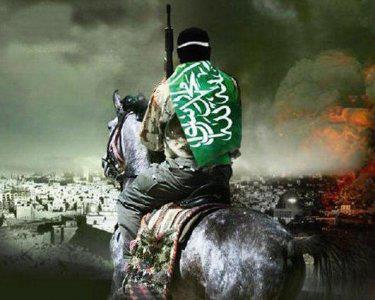 There are over 150 verses about the Anti-christ written by almost all the Old Testament prophets:           	Here are some of his nicknames: 
  
 Adversary                                     Mighty Man
Idol Shepherd                                Wicked One
The Assyrian                                  Man of the Earth
Bloody & deceitful Man                   Prince of Tyre
Crooked Serpent                            Proud Man
Little Horn                                   Rod of God’s Anger
Head of North Countries               Vile Person
King of Princes                              Son of Perdition
Merchant                                      Man of Sin
Prince that shall come                   Lawless One
Head over many countries             Destroyer
King of Babylon                             Prince of Darkness
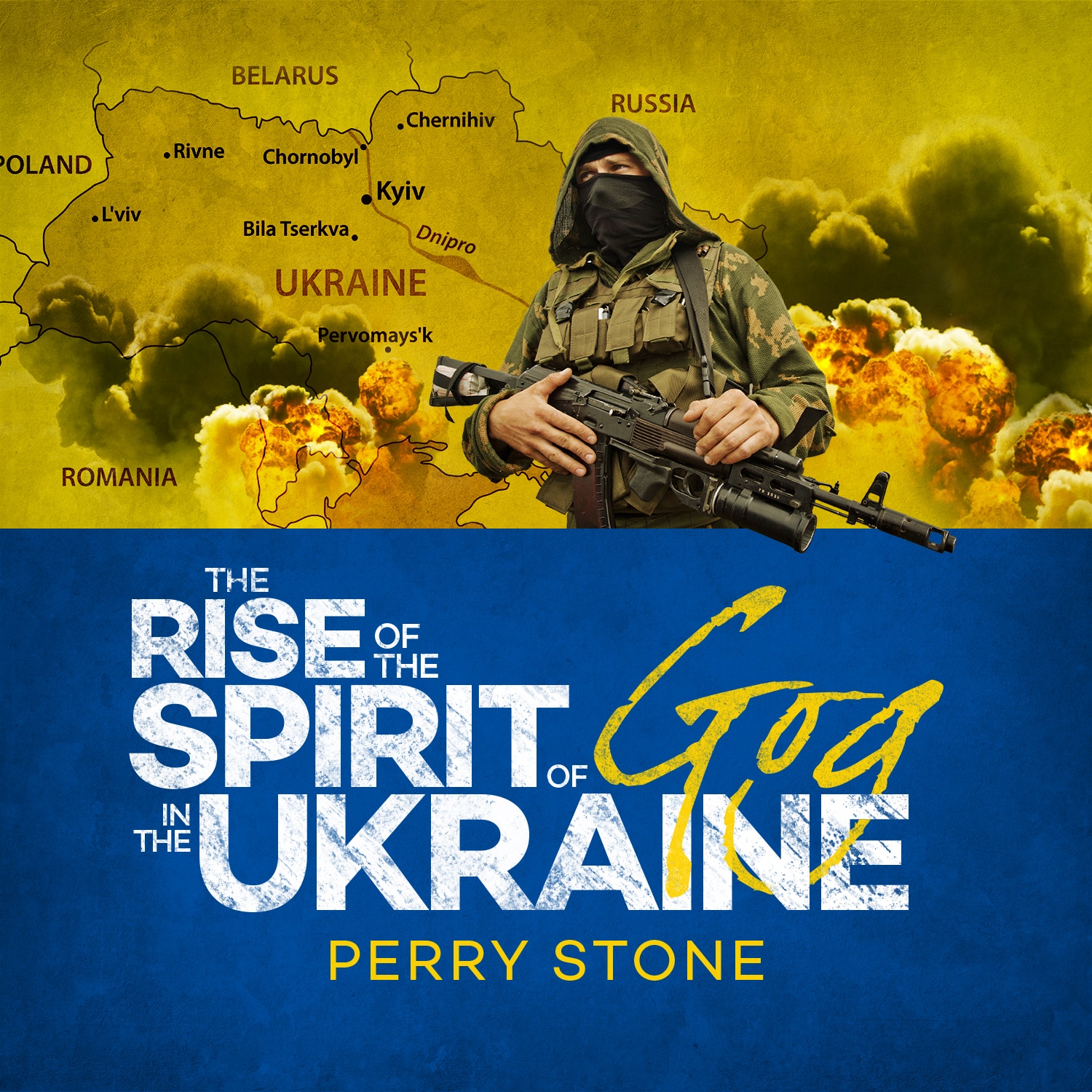 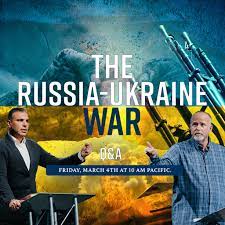 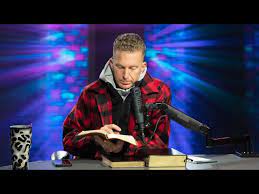 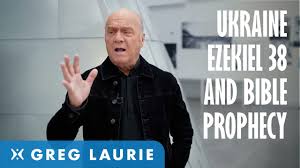 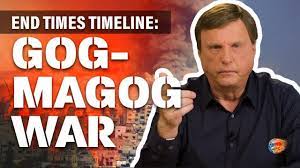 The Gog /Magog Battle  in Ezekiel Chapter 38-39
             IS the  final Battle of Armageddon

It is NOT a pre-tribulation battle leading to the Rapture
       (The current position of most popular Prophecy teachers)

                                    Russia is NOT Gog
   The Russia Ukraine Crisis is NOT beginning  of Gog Magog War
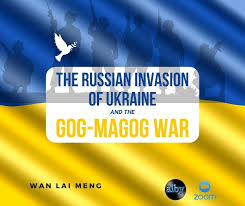 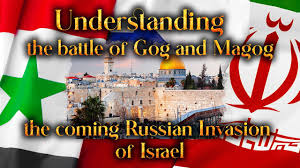 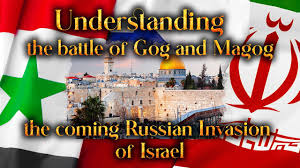 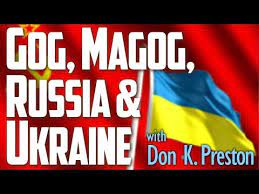 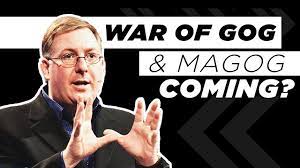 Conclusive Parallels between Battle of Gog/Magog

              and final Battle of Armageddon
Both Gog and Antichrist come at a time of peace and security                   
      (Daniel 11:24, Ezekiel 38:12-13) 

Both Gog and Antichrist are kings coming from the North
     (Daniel 11:40-42, Joel 2:19-20; Ezekiel 38:14-16; Ezekiel 39:1-3) 

Both Gog and Antichrist in league with same nations 
      (Daniel 11:43, Zechariah 14:14, Joel 3:11-12; Ezekiel 38:5-6) 

Both Gog and Antichrist take spoil, loot and plunder
      (Isaiah 10:5-7, Daniel 11:24; Ezekiel 38:10-13) 

Both Gog and Antichrist are temporary leaders -                                                         both destroyed at the Battle end  (Ezekiel 39:11; Daniel 7:11) 

In both the Gog/Magog and Armageddon battles, the armies are confused 
      and attack each other (Ezekiel 38:21-22; Zechariah 14:12-13) 

After this battle, Israel and all the nations will know who God is!
Both Gog/Magog and Armageddon end with a great earthquake   (Ezekiel 38:19-20; Rev 16:18-20) 

 Both Gog/Magog and Armageddon experience great hailstones.  (Revelation16:16-21, Ezekiel 38:22)
Both Gog/Magog and Armageddon end with the Great Supper of God    (Ezekiel 39:17-20; Rev 19:17)

  At the end of both battles - Christ is physically present in Israel       (Ezekiel 39:7;  Zech 12:9-10)
 
After both battles God’s name will no longer be profaned                                                                                       (Ezekiel 39:22, Ezekiel 39:7-8, Zechariah 12:9-10, Ezekiel 38:23) 

After both battles God pours out His Spirit upon Israel    (Ezekiel 39:29; Zechariah 12:10) 

After both battles weapons of war are destroyed (Ezekiel 39:9; Isaiah 2:4) 

After both battles God declares “It is done” (Ezekiel 39:8; Revelation 16:17)
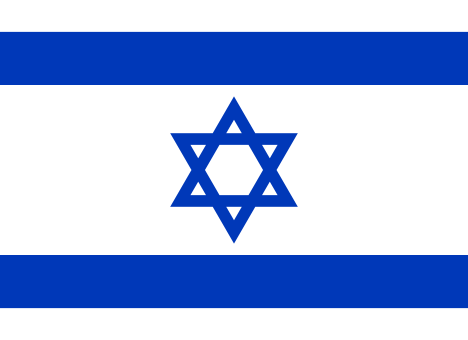 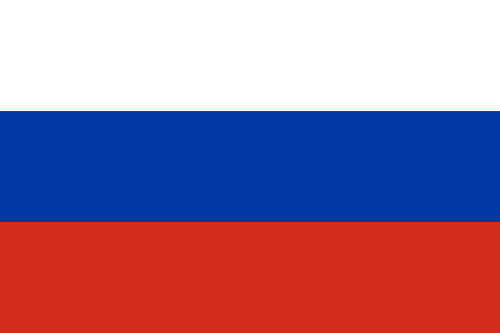 Israel’s End Time Enemies are not Russia or China

  Russia is not in the Bible - can not be in Bible Prophecy
  
   China is also not in the Bible – can not be in Bible Prophecy

   The End Time Anti Christ is:
 not European
 Not Global Elite Bankers, New World Order
 not Catholic, not the Pope
 Not George Soros, Bill Gates, Elon Musk,  Klaus Schwab
 Not the Illuminati 

     The End Time Beast is a  Middle East Beast  
               The Islamic A/C
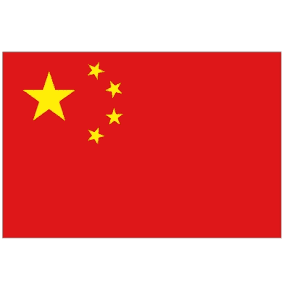 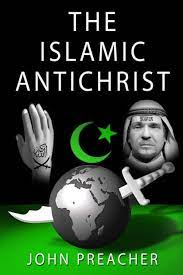 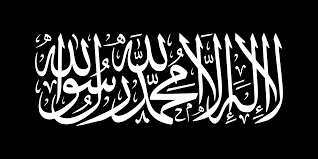 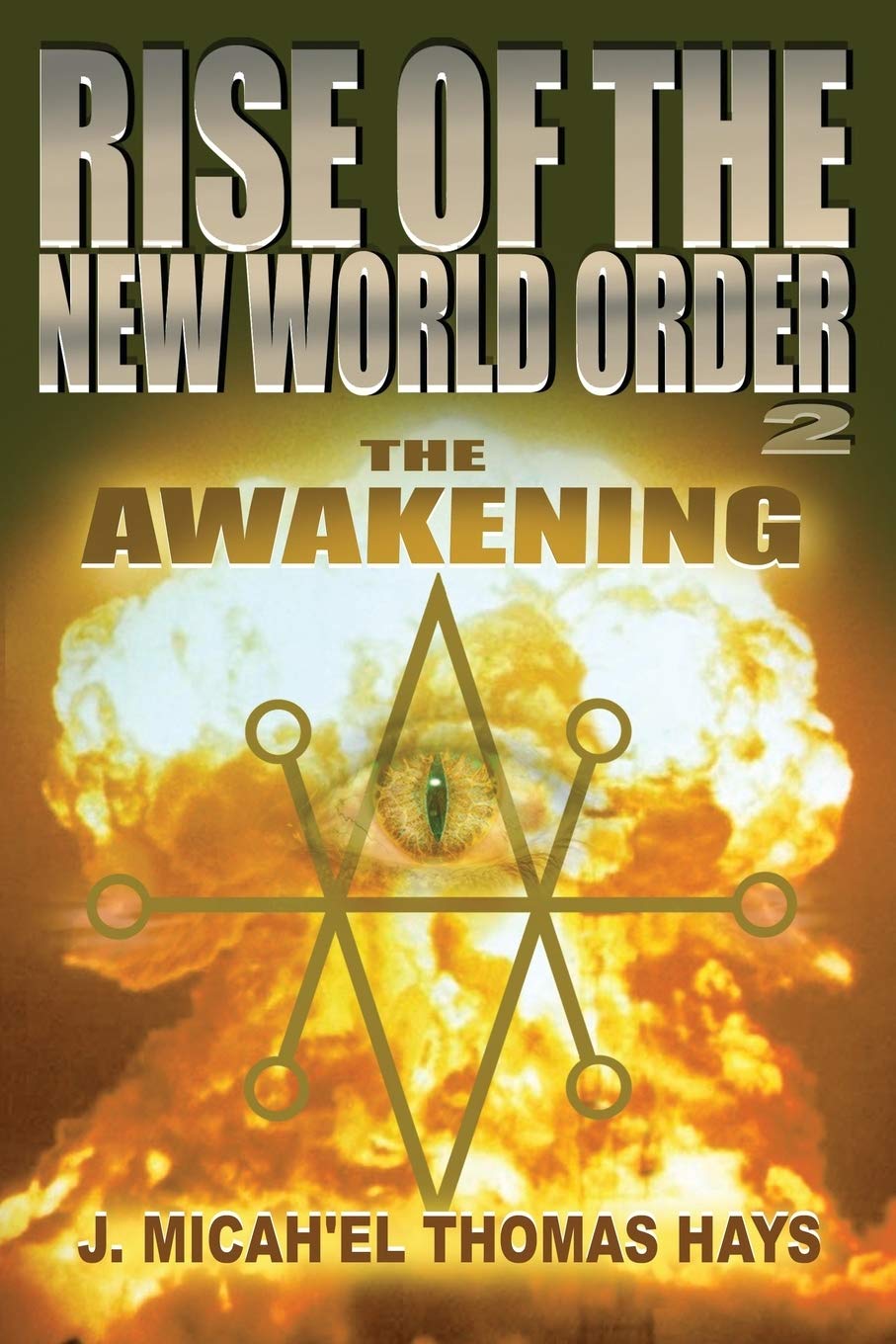 #3. New World Order / The Great Reset 
 One World Religion or A Harlot Religion?
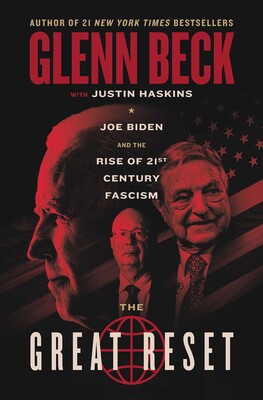 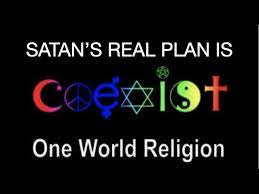 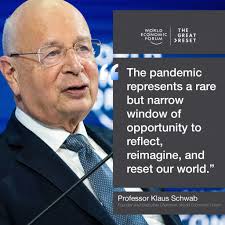 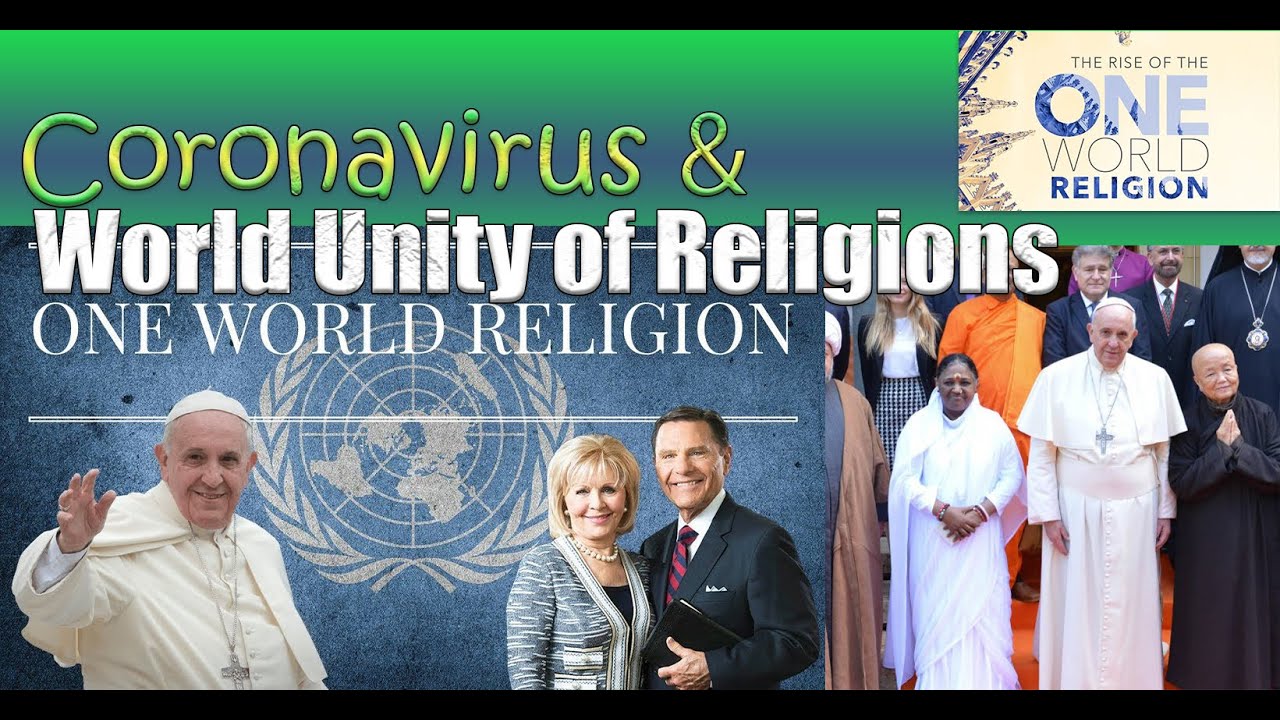 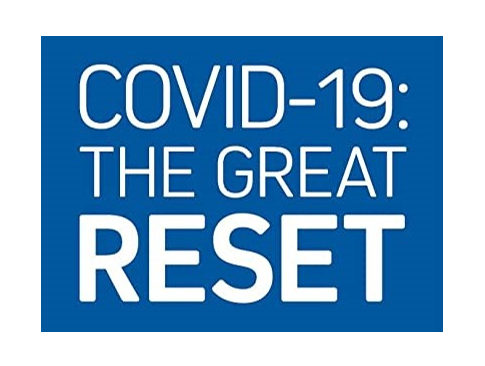 Revelation 17 – The Mystery Harlot Riding the Beast
1. And there came one of the 7 angels which had the 7 vials, and talked with me, saying unto me, Come hither; I will show unto you the judgment of the great whore that sits upon many waters
 ( many countries):

2 With whom the kings of the earth have committed fornication, and the inhabitants of the earth have been made drunk with the wine of her fornication.

3 So he carried me away in the spirit into the wilderness (desert): and I saw a woman sit on a scarlet colored beast, full of names of blasphemy, having 7 heads and 10 horns.

4 And the woman was arrayed in purple and scarlet color, and decked with gold 
and precious stones and pearls, having a golden cup in her hand full of abominations and filthiness of her fornication:

5 And upon her forehead was a name written, Mystery, Babylon The Great, 
 The Mother Of Harlots And Abominations Of The Earth.
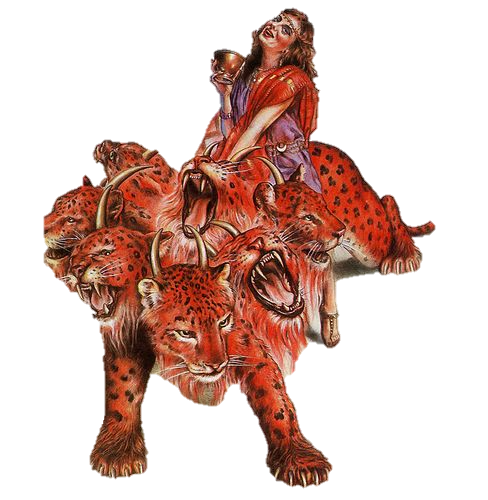 Rev. 17:1-3   “Come hither, &  I will show you the judgment of the great whore that sits on many waters: with whom the kings of the earth have committed fornication, & The inhabitants of the earth have been made drunk with the wine of her fornication.  And he carried me away in the Spirit into the wilderness ( desert). I saw a woman (the harlot religion Islam) sitting upon a red-colored beast ( satan). ”
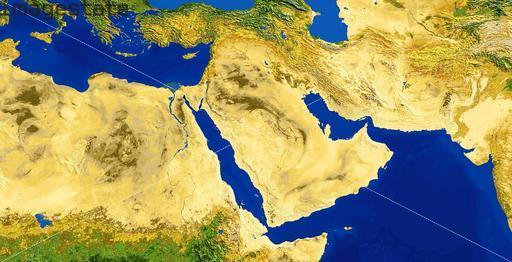 Saudia Arabia is the desert of the seas!
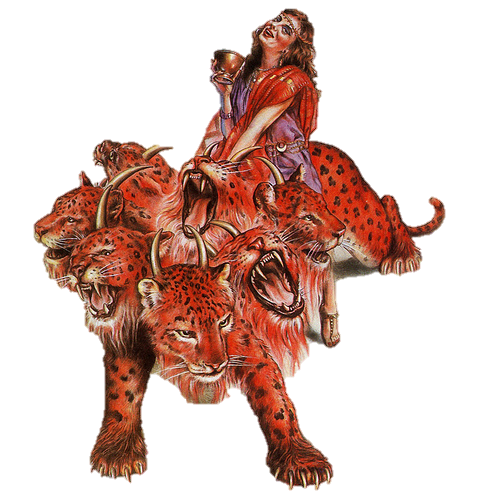 Woman riding the Beast with 7 Heads

    Mystery Babylon, the Great Harlot

  False Religion Controlling 7 Kingdoms
Woman  Rides the Beast with 7 Heads

Mystery Babylon, the Great Harlot 

False Religion Controls 7  Kingdomshe
I
nIn Bible Prophecy
Kingdoms =  Heads = Mountainsi.
Kingdoms  are Empires
Revelation 13:3  “ And I saw one of his heads as it were wounded to death,
 and his deadly wound was healed: and all the world wondered after the beast.”
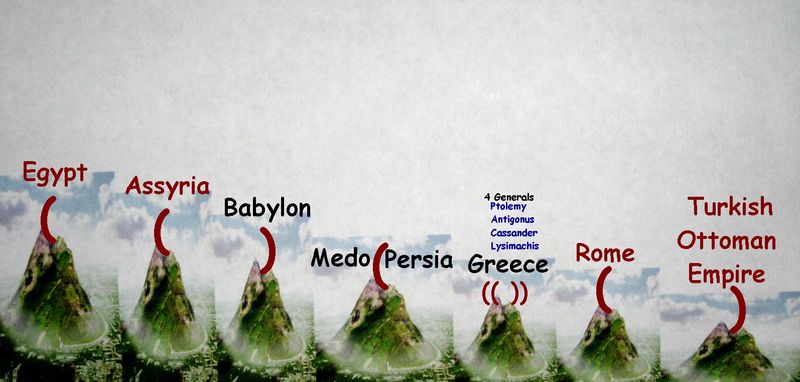 1
2
7. Islam
5
3
4
6
4
“And here is the mind that has wisdom:  The 7 heads are 7 mountains, on which the woman  sits.  
And there are 7 kings: 5 are fallen and one is, and the other is not yet come & when he comes, 
he must continue a short space.  And the beast that was and is not,  even he is the 8th  & is of 
the 7 and goes into perdition’.           Revelation 17:14 describes the 8th  Mt. as the Anti-Christ!!
#4.  Who are the Kings of the East? – Revelation 16:12 ( Mid-Trib)
2 And the 6th  angel poured out his bowl upon the great river Euphrates;
 and the water thereof was dried up, that the way of the kings of the east might be prepared.

13 And I saw 3 unclean spirits like frogs come out of the mouth of the dragon, 
     and out of the mouth of the beast, and out of the mouth of the false prophet.

14 For they are the spirits of devils, working miracles, which go forth unto the kings of the earth and of the whole world, to gather them to the battle of that great day of God Almighty.
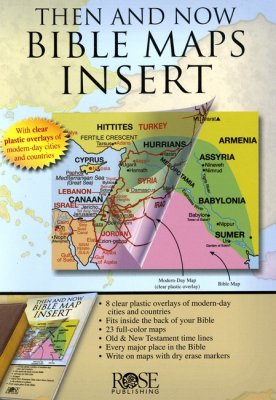 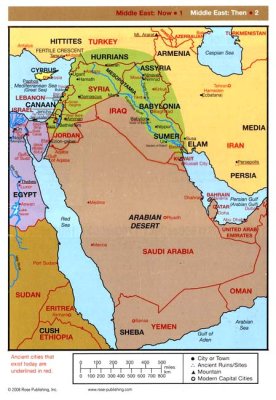 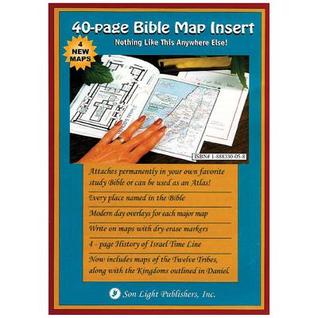 The Euphrates River is the Key to the Kings of the East
 This 1800 mile long river is a natural barrier– Also Israel’s ancient border
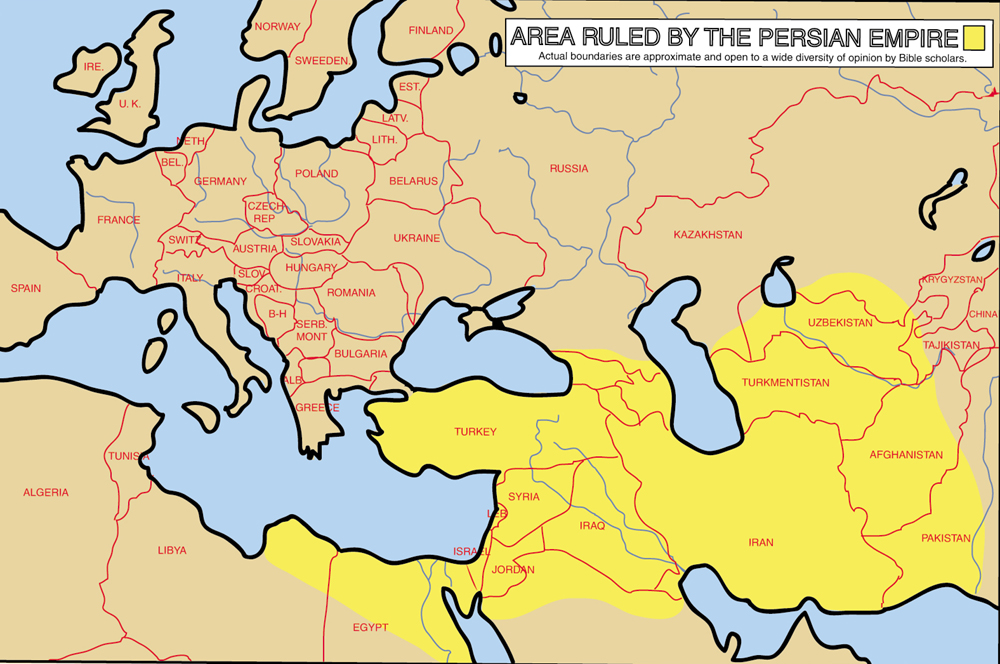 Enemy Nations East of Euphrates:
     All are Muslim Countries
Iraq
Iran
Turkey
Syria
Turkmenistan
Afghanistan
Pakistan
Uzbekistan
Old Testament Enemies -  Judges 6:3
                      Midianites
                       Amalekites
          “Children of the East”
#5. Revelation 13:1-4  “ The Kingdom of the Anti Christ”
1 And I stood upon the sand of the sea,
   and saw a beast rise up out of the sea, 
    having  7 heads and 10 horns, and upon his horns 10 crowns, 
      and upon his heads the name of blasphemy.

2 And the beast which I saw was like unto a leopard, 
     and his feet were as the feet of a bear, 
    and his mouth as the mouth of a lion: 
       and the dragon gave him his power,
 and his seat, and great authority.

3 And I saw one of his heads as it were wounded to death; 
      and his deadly wound was healed: 
     and all the world wondered after the beast
.
4 And they worshipped the dragon 
which gave power to the beast: 
        and they worshipped the beast, saying, 
 Who is like unto the beast? Who is able to make war with him?
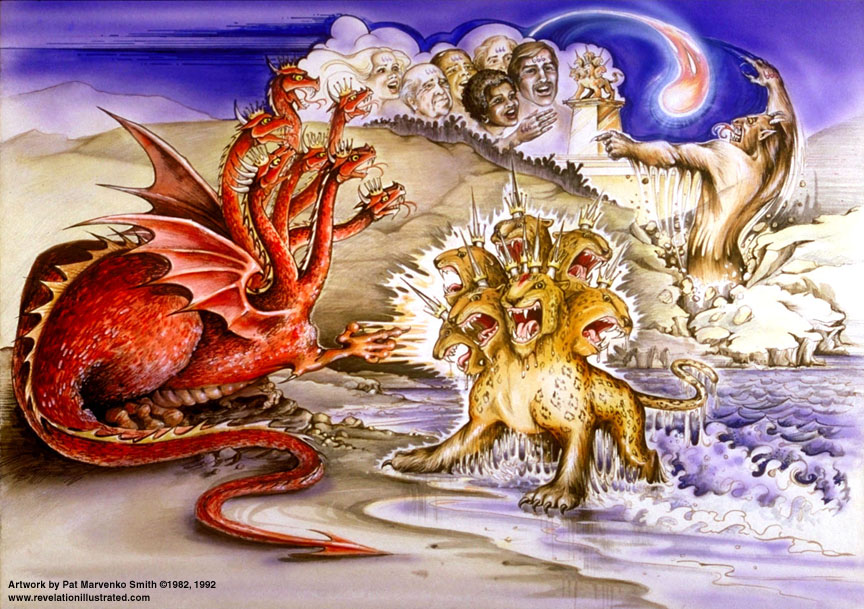 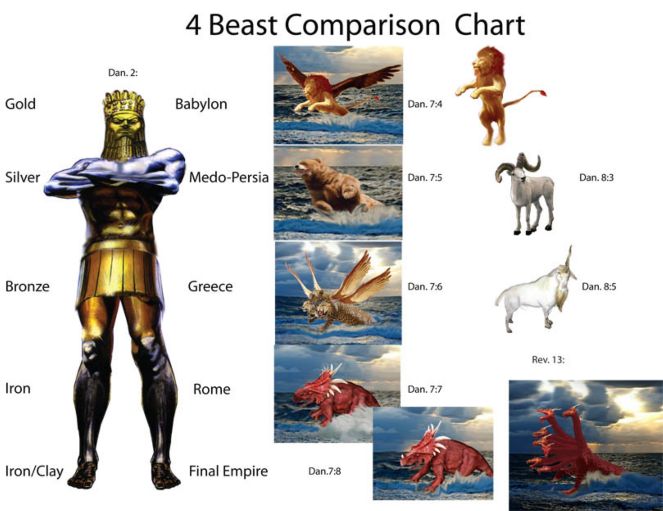 Comparing Daniel  2, Daniel 7 &  Daniel 8
5 And there was given unto him a mouth speaking great things and blasphemies; 
and power was given unto him to continue 42 months.

6 And he opened his mouth in blasphemy against God, to blaspheme His name, 
      and His Tabernacle, and them that dwell in heaven.

7 And it was given unto him to make war with the saints, and to overcome them: 
      and power was given him over all kindreds, and tongues, and nations.

8 And all that dwell upon the earth shall worship him, whose names are not written 
      in the book of life of the Lamb slain from the foundation of the world.

9 If any man have an ear, let him hear.
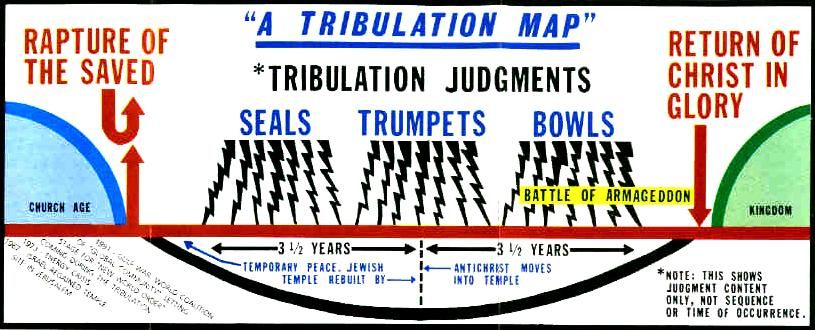 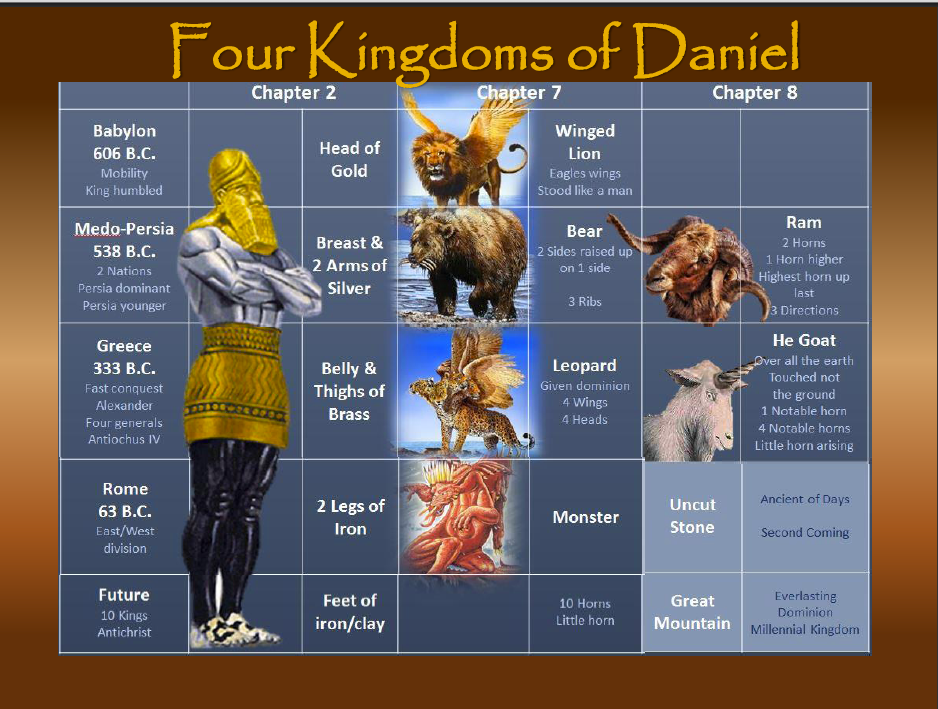 Modern Bible Maps     Look  into the Future 
      Today We Can
 Identify these Kingdoms

   Bear = Persian Empire
  Lion =  Babylon Empire
Leopard = Greek Empire
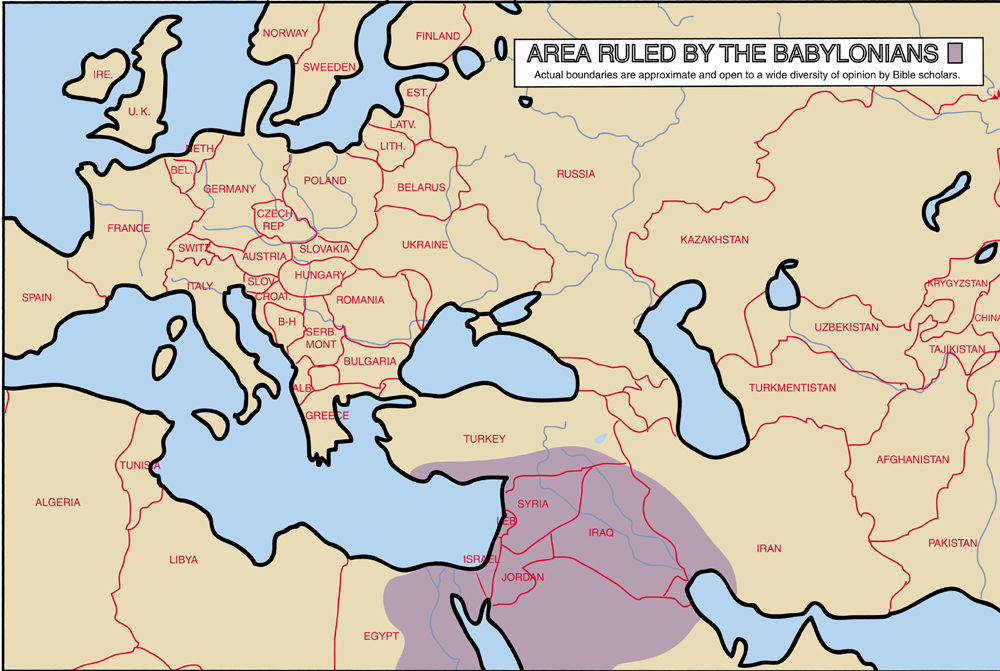 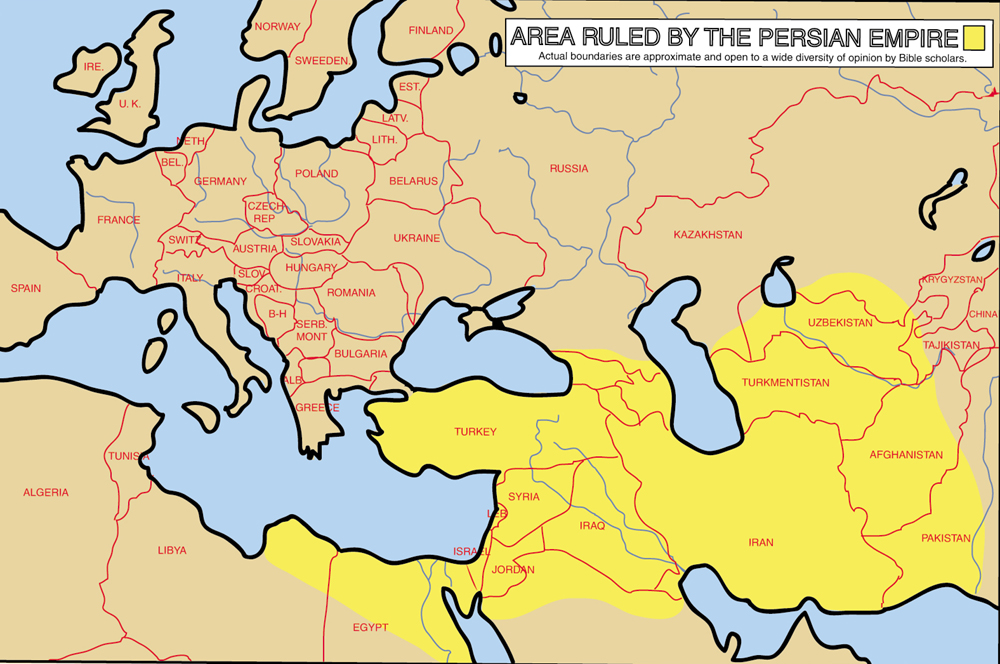 Persian Empire
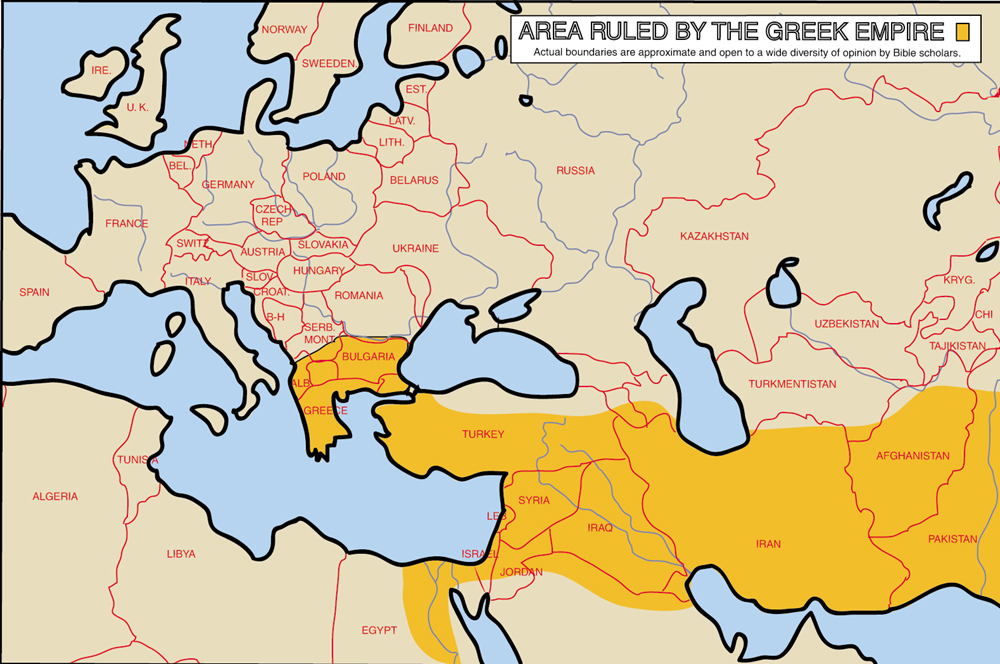 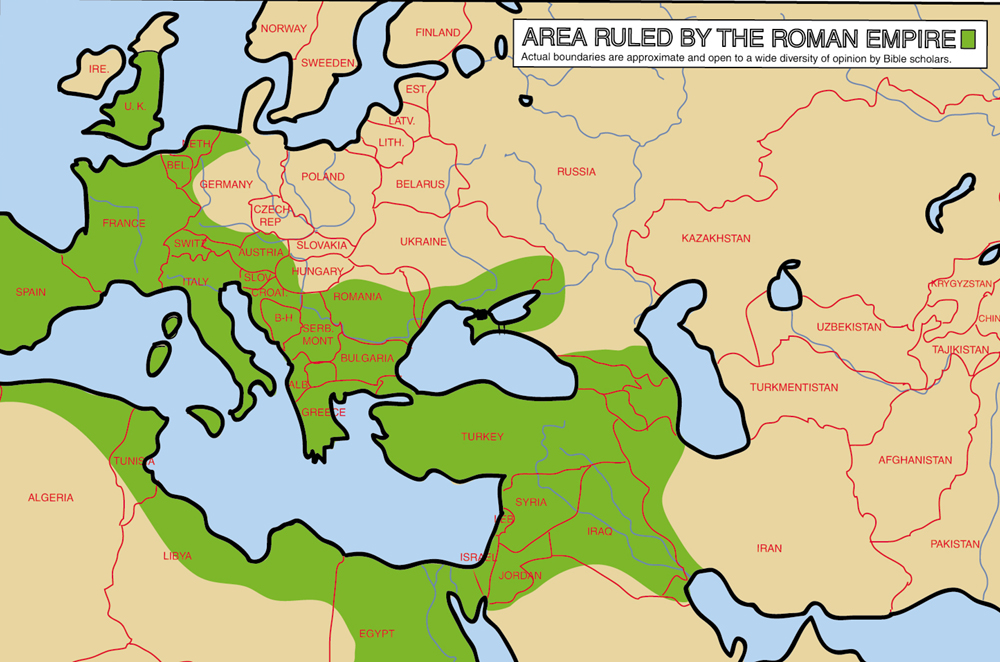 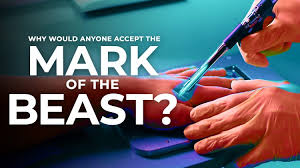 #5. The Identity of the Anti-Christ
         The Mark of the Beast
Current Popular Teaching about Mark of the Beast

 Corona Vaccine
RDIF Chip in Hand
Artificial Intelligence
Bar Codes
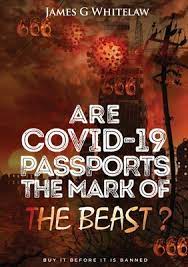 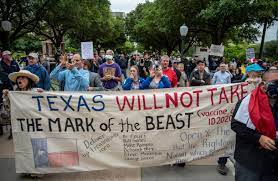 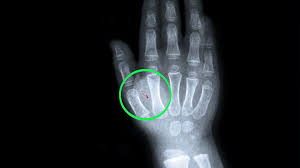 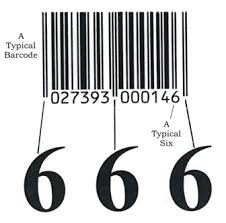 Rev. 13:16-18  “And he causes all both small and great, rich and poor, free and bond, to receive a mark on their right arm or on their forehead – that no man might buy or sell 
unless he had that mark, or the name of the beast or the number of his name.

Here is wisdom. Let him that has understanding count the number of the beast for it is the number of a man and his number is 666.”
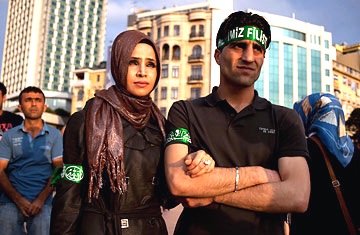 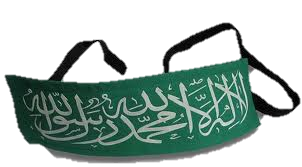 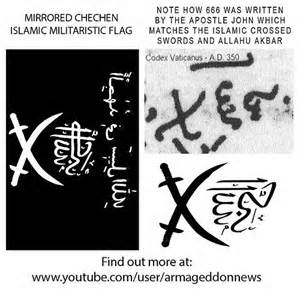 God revealed to John these symbols to record for us in the Book of Revelation as the mark for the coming Anti-Christ. Assumed to be the Greek alphabet letters Chi, Xi and Stigma  - they  also have numerical values. Bible scholars added these together  =  666.
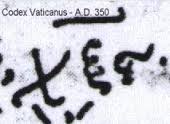 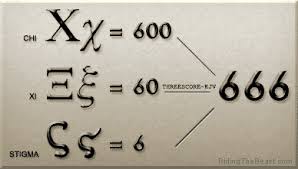 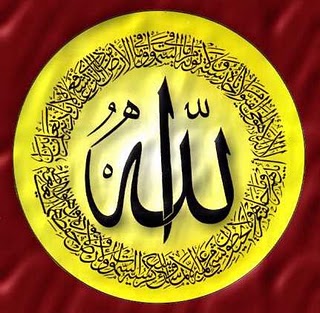 #6.  The True Location of the Garden of Eden
         The Key is the Discovery of the City of Adam

                    Genesis Chapter 3:22-24

2 2And the Lord God said, Behold, the man is become as one of us, to know good and evil: and now, lest he put forth his hand, and take also of the tree of life, and eat, and live for ever:

23 Therefore the Lord God sent him forth from the garden of Eden, to till the ground from whence he was taken.

24 So he drove out the man; and he placed at the east of the garden of Eden Cherubims, and a flaming sword which turned every way, to keep the way of the tree of life.
14 And it came to pass, when the people removed from their tents, to pass over Jordan, and the priests bearing the ark of the covenant before the people;

15 And as they that bare the ark were come unto Jordan, and the feet of the priests that bare the ark were dipped in the brim of the water, (for Jordan overflows all his banks all the time of harvest,)

16 That the waters which came down from above stood and rose up upon a heap very far from the City Adam, that is beside Zaretan: and those that came down toward the sea of the plain, even the salt sea, failed, and were cut off: and the people passed over right against Jericho.

17  The priests that bare the Ark of the Covenant of the Lord stood firm on dry ground in the midst of Jordan, and all the Israelites passed over on dry ground, until all the people were passed clean over Jordan.
Joshua 3 : 14-17  Crossing the Jordan           	The Battle of Jericho
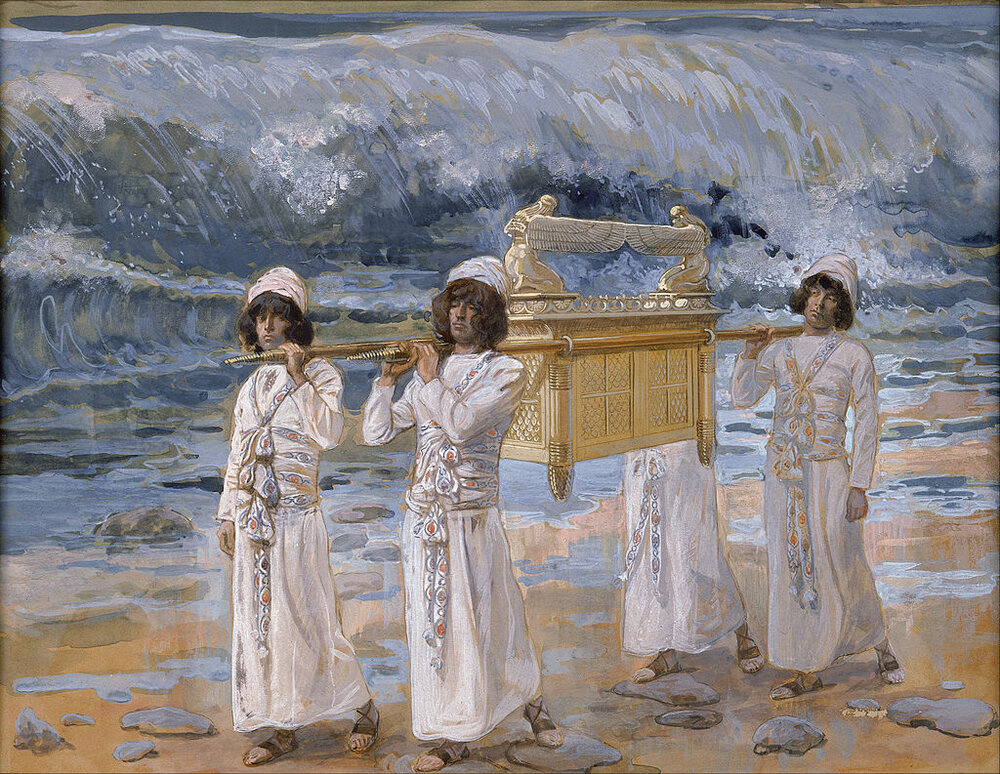 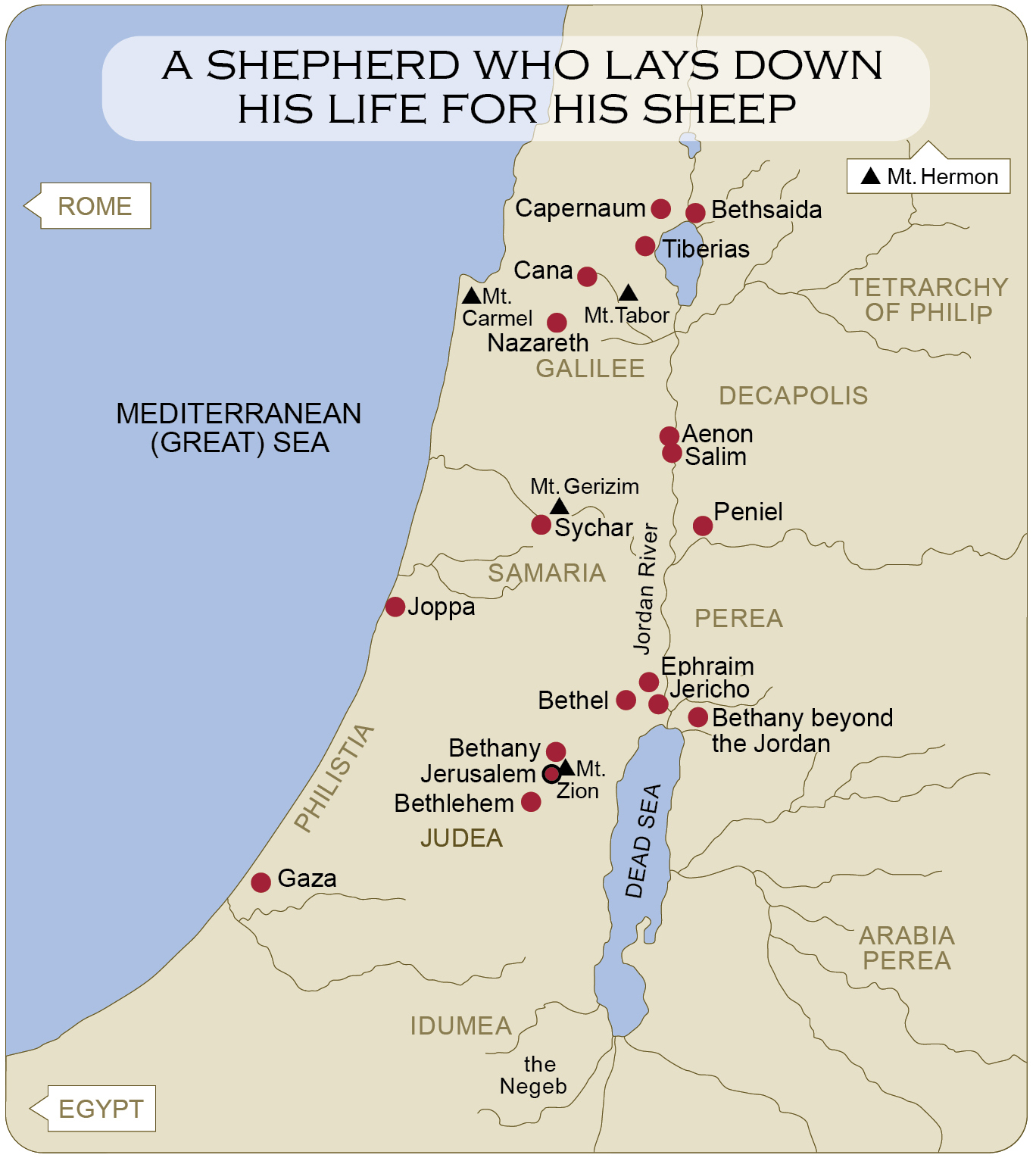 Where did Adam settle after
 God  evicted him from the Garden? 
   The City of Adam is across the Jordan
      Across the Jordan 
    East of Jerusalem!
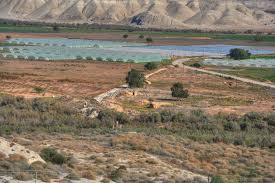 # 7.  End Time Revival   or End Time Apostasy?
2 Thessalonians 2:1-4

  1 Now we beseech you, brethren, by the coming of our Lord Jesus Christ, 
      and by our gathering together unto him,

2 That ye be not soon shaken in mind, or be troubled, neither by spirit, nor by word,
      nor by letter as from us, as that the day of Christ is at hand.

3 Let no man deceive you by any means: for that day shall not come,
   except there come a falling away first, and that man of sin be revealed, the son of perdition;

4 Who opposes and exalts himself above all that is called God, or that is worshipped;
      so that he as God sits in the Temple of God, shewing himself that he is God.

                                                         Luke 18:8

“Nevertheless, when the Son of Man comes, will He find faith on the earth?”
End Time Revival False Doctrines
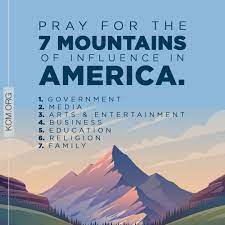 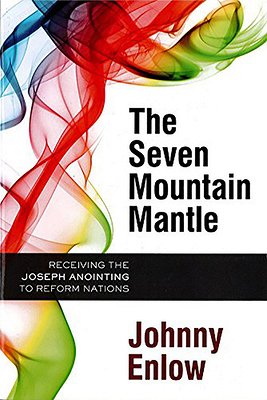 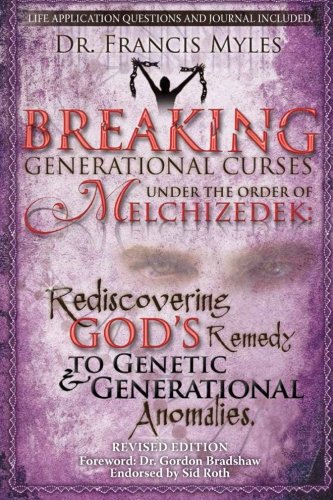 Joel’s Army

Dominion Now

7 Mountain Mandate

Latter Rain

NAR Apostles

The Melchizedek Priesthood

The New Breed
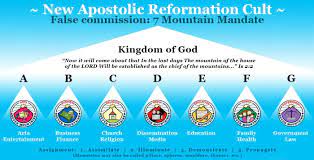 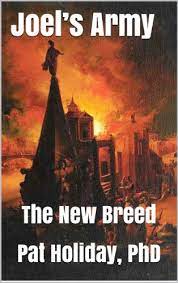 2 Peter 2:20-22 - For if after they have escaped the pollutions of the world through the knowledge of the Lord and Saviour Jesus Christ, they are again entangled therein, and overcome, the latter end is worse with them than the beginning.   1 Timothy 4:1 - Now the Spirit speaks expressly, that in the latter times some shall depart from the faith,
 giving heed to seducing spirits, and doctrines of devils;2 Timothy 4:3 - For the time will come when they will not endure sound doctrine; but after their own lusts shall they heap to themselves teachers, having itching ears;Luke 8:13 - They on the rock are they, which, when they hear, receive the word with joy; and these have no root, which for a while believe, and in time of temptation fall away.1 Timothy 4:1-3 - Now the Spirit speaketh expressly, that in the latter times some shall depart from the faith, giving heed to seducing spirits, and doctrines of devils;   (Read More...)Hebrews 3:12 - Take heed, brethren, lest there be in any of you an evil heart of unbelief, in departing from the living God.2 Peter 3:17 - Ye therefore, beloved, seeing ye know these things before, beware lest ye also, 
    being led away with the error of the wicked, fall from your own steadfastness.Matthew 24:12 - And because iniquity shall abound, the love of many shall wax cold.
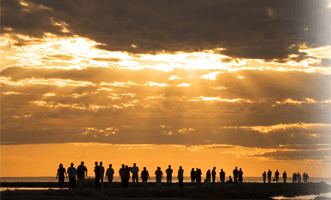 We are a Chosen Generation 
                                     A Royal Priesthood,    A Holy Nation , 
                                Chosen to Understand God’s End Time Secrets